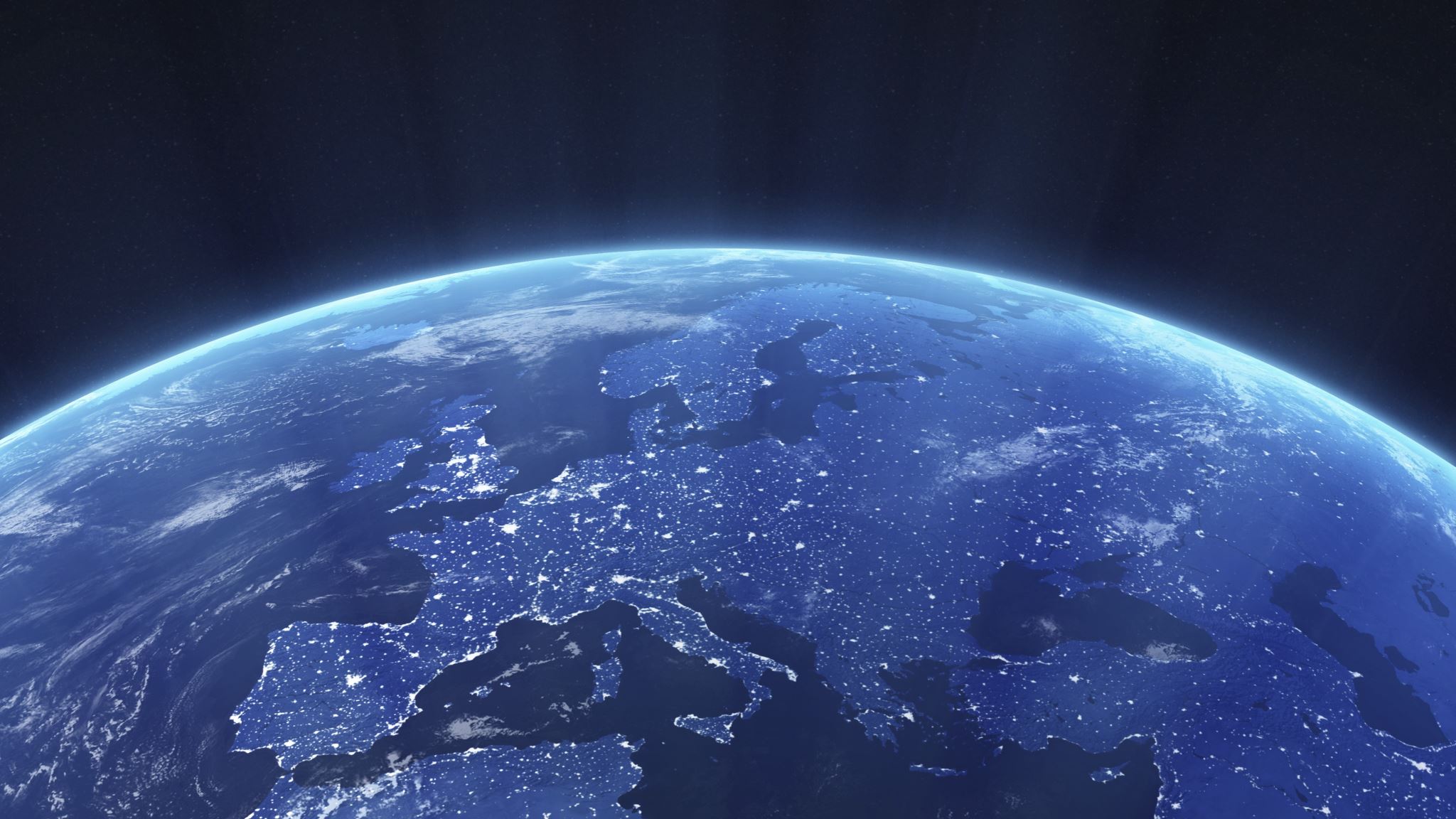 Programmazione del dipartimento di lingue straniere
a.s. 2021-2022
Le docenti
Francesca Capozzella
Michela Dal Fabbro
Sanda Ivezic
Silvana Foti
Sira Mandalà
Cristiana Rigo
Elena Piemonte
Sira Mandalà
Elena Piemonte
Cristiana Rigo
La normativa di riferimento
La Circolare ministeriale del ministero dell’Istruzione del 17 marzo 2020, con oggetto “emergenza sanitaria da nuovo Coronavirus” - “Prime indicazioni operative per le attività didattiche a distanza” - “Progettazione delle attività”.
Già le istruzioni operative del Decreto del Presidente del Consiglio dei Ministri dell’8 marzo 2020 sottolineano due elementi fondamentali. Da un lato la necessità di una programmazione delle attività a distanza; dall’altro l’esigenza di considerare la didattica a distanza non solo come trasmissione di compiti da svolgere, ma come un percorso completo e complesso. 
DPR 15 marzo 2010, n. 89
Indicazioni nazionali per i piani di studio personalizzati dei percorsi liceali. Piano degli studi e Obiettivi specifici di apprendimento. Regolamento recante revisione dell'assetto ordinamentale, organizzativo e didattico dei licei a norma dell'articolo 64, comma 4, del decreto-legge 25 giugno 2008, n. 112, convertito, con modificazioni, dalla legge 6 agosto 2008, n. 133. (10G0111) (GU n.137 del 15-6-2010 - Suppl. Ordinario n. 128)
DM 22 agosto 2007, N. 139
Regolamento recante norme in materia di adempimento dell’obbligo di istruzione
Il Pecup dello studente
Risultati di apprendimento attesi al termine del ciclo di studi 
La normativa ministeriale evidenzia la necessità di costruire un percorso formativo il più possibile unitario e in sintonia con le altre discipline, in particolare con quelle dell’indirizzo specifico del liceo classico. Esso mirerà a fornire conoscenze e strumenti atti a consentire a ciascuno studente di appropriarsi di una vera e utile competenza linguistica (cfr. Art 2 Indicazioni nazionali per i piani di studio personalizzati dei percorsi liceali. Piano degli studi e Obiettivi specifici di apprendimento: “La rivendicazione di una unitarietà della conoscenza, senza alcuna separazione tra “nozione” e sua traduzione in abilità e la conseguente rinuncia ad ogni tassonomia”). 
Come evidenzia la Circolare del 17 marzo 2020, è fondamentale e indifferibile ai fini di un’azione incisiva della didattica, anche all’epoca del Coronavirus, la progettazione delle attività.
LA FUNZIONE DELLA LINGUA E CULTURA STRANIERA
Il Dipartimento di Lingua e Cultura Straniera accoglie la Raccomandazione del Parlamento europeo e del Consiglio d’Europa del 23 aprile 2008 sulla costituzione del Quadro Europeo delle Qualifiche per l’Apprendimento Permanente (EQF), la quale definisce la competenza quale “Comprovata capacità di utilizzare conoscenze, abilità e capacità personali, sociali e/o metodologiche, in situazioni di lavoro o di studio e nello sviluppo professionale e personale”. Allo stesso tempo, la programmazione del sillabo linguistico non può prescindere dalle dettagliate indicazioni fornite all’interno della Quadro Comune Europeo di Riferimento (QCER). Tali indicazioni presentano un elenco chiaro, dettagliato e graduale dei saperi da attivare nel cammino verso il raggiungimento delle competenze prefissate. 
Tuttavia, esso rappresenta solo una parte del processo educativo in quanto le conoscenze e le abilità andranno integrate con azioni comunicative e contenuti di vario genere - dall’attualità alla cultura del paese, da contenuti di altre discipline a personali esperienze di lettura, ricerca, ecc. Queste esperienze “integrate” permetteranno allo studente di sperimentare in modo più completo e significativo il processo comunicativo che lo porterà al raggiungimento di comprovate competenze.
Inoltre, le competenze chiave di cittadinanza, indicate dal Ministero nel documento sull’obbligo d’istruzione, sono parte integrante del percorso liceale e delle attività condotte in lingua straniera. 

Si ritiene di sottolineare che le modalità di didattica a distanza, molto più di quella in presenza a scuola, implicano un coinvolgimento attivo individuale importante del discente, pertanto al dovere della scuola di attivare tali modalità corrisponde l’obbligo di partecipazione per gli studenti.
La normativa, inoltre, invita i docenti di Lingua e Cultura Straniera a lavorare nell’ottica della disciplina linguistica come parte di un comune percorso educativo liceale concorrendo al raggiungimento di conoscenze, abilità e competenze nelle seguenti aree:
metodologica  
logico   argomentativa  
linguistica   e comunicativa   
storico-umanistica  

Come espresso nel PECUP, relativamente all’area metodologica, l’apprendimento di una lingua straniera contribuisce con le seguenti azioni:

1) acquisire un metodo  di  studio  autonomo  e  flessibile,  che consenta di  condurre  ricerche  e  approfondimenti  personali  e  di continuare in modo efficace i successivi  studi  superiori,  naturale prosecuzione dei percorsi liceali,  e  di  potersi  aggiornare  lungo l'intero arco della propria vita. 

2) essere consapevoli della diversità dei metodi utilizzati dai  vari ambiti  disciplinari  ed  essere  in  grado  valutare  i  criteri  di affidabilità dei risultati in essi raggiunti.
Recita la circolare: “affinché le attività finora svolte non diventino – nella diversità che caratterizza l’autonomia scolastica e la libertà di insegnamento – esperienze scollegate le une dalle altre, appare opportuno suggerire di riesaminare le progettazioni definite nel corso delle sedute dei consigli di classe e dei dipartimenti di inizio d’anno, al fine di rimodulare gli obiettivi formativi sulla base delle nuove attuali esigenze”.

Assume particolare importanza la rimodulazione della progettazione con attenzione alle attività didattiche, ai materiali di studio e alla tipologia di gestione delle mutate interazioni con gli alunni, in considerazione del diverso approccio allo studente e alla didattica.

Nel rispetto della libertà di ciascun docente e rimanendo invariate le competenze specifiche cui tendere, il dipartimento si riserva di riadattare abilità e conoscenze in base alle necessità.
COMPETENZE DI CITTADINANZA
imparare ad imparare
 progettare
 comunicare
 collaborare e partecipare
 agire in modo autonomo e responsabile
 risolvere problemi
 individuare collegamenti e relazioni
 acquisire ed interpretare l’informazione
NUCLEI FONDANTI
LINGUA
lo studente comprende in modo globale e selettivo testi orali e scritti su argomenti noti inerenti alla sfera personale e sociale. 

CULTURA
lo studente comprende aspetti relativi alla cultura straniera, con particolare riferimento all’ambito socio-culturale (primo biennio) e culturale-letterario (secondo biennio e quinto anno)
analizza semplici testi orali, scritti, iconico-grafici, quali documenti di attualità, brevi testi letterari di facile comprensione, film, video ecc. per coglierne le principali specificità formali e culturali (primo biennio), testi letterari rappresentativi di epoche e movimenti (secondo biennio e quinto anno) 
riconosce similarità e diversità tra fenomeni culturali di paesi in cui si parlano lingue diverse (es. la cultura della lingua straniera rispetto alla  cultura della lingua italiana nel primo biennio); riconosce e valuta criticamente similarità e diversità tra fenomeni culturali di cui sa illustrare gli esiti diversi (es. la letteratura straniera rispetto alla letteratura italiana e alle lingue e letterature classiche nel secondo triennio)
COMPETENZE DI ASSE
LINGUISTICA E COMUNICATIVA
Acquisire, nella  lingua  straniera  moderna,  strutture, modalità e competenze comunicative corrispondenti almeno al  Livello B1 (lingua Inglese) e A2 (lingua tedesca) del Q.C.E.R.
Saper riconoscere i molteplici rapporti e stabilire raffronti  tra la lingua italiana e altre lingue moderne e antiche. 
Saper utilizzare le tecnologie   dell'informazione   e   della comunicazione per studiare, fare ricerca e comunicare, il che risulta particolarmente importante in epoca di somministrazione della didattica a distanza.  
LOGICO-ARGOMENTATIVA
Saper sostenere una propria opinione e saper ascoltare e valutare le argomentazioni altrui. 
Essere in grado di leggere e distinguere i contenuti delle diverse forme di comunicazione.  
STORICO-UMANISTICA  
Conoscere alcuni aspetti distintivi della cultura, della civiltà e della tradizione del paese straniero (primo biennio)
Conoscere gli aspetti fondamentali della cultura e della tradizione letteraria, artistica, filosofica,  religiosa del paese straniero  e   attraverso lo studio delle opere, degli autori e  delle  correnti  di pensiero più significativi, acquisire gli strumenti  necessari  per confrontarli con altre tradizioni e culture (secondo biennio e quinto anno). 
Saper fruire di alcuni aspetti delle arti e dei mezzi espressivi, compresi lo spettacolo, la musica, le arti visive.
Evidenze, indicatori, livelli di valutazione
Le evidenze del raggiungimento degli obiettivi posti, in riferimento alle conoscenze, abilità e competenze saranno raccolte attraverso una gamma di prove che includono: 

attività di comprensione di testi orali e scritti inerenti a tematiche di interesse sia personale sia scolastico (attualità, musica, ambito letterario, artistico) 
attività di produzione di testi orali, scritti e multimediali per riferire fatti, descrivere situazioni, argomentare e sostenere opinioni (stesure di lettere, composizione di profili personali, creare contenuti personali ecc.) 
attività di interazione nella lingua straniera in maniera adeguata sia agli interlocutori sia al contesto (dialoghi, interviste, richieste ecc.) 
attività di completamento di testi con lacune, a scelta multipla, vero/falso, trasformazione, quiz atti a saggiare il controllo di strutture e lessico (primo biennio)
attività di analisi e interpretazione di aspetti relativi alla cultura britannica e tedesca, con attenzione a tematiche comuni a più discipline (secondo biennio e, per la lingua inglese, quinto anno)
Strategie ed esperienze da attivare NEI C.D.C.
Lavoro collegiale condiviso sull’area metodologica (long-life learning)
Concordare uso di terminologie comuni all’interno dell’area linguistico-comunicativa specialmente per quanto concerne la riflessione meta-linguistica
Utilizzare, laddove possibile, strumenti di lavoro comuni (multimedialità, TIC, LIM ecc.)
Concordare, per quanto possibile, indicazioni di lavoro e consegne omogenee all’interno dello stesso Consiglio di Classe e in particolare in riferimento a stesure di testi e loro tipologia, strategie di lettura, suggerimenti di approfondimenti ecc.
Individuare argomenti/tematiche comuni per stabilire confronti organici tra diverse fonti culturali e sollecitare lo spirito critico basato sul vaglio delle informazioni.
Mantenere un costante contatto con lo sviluppo del programma di materie appartenenti alla stessa area per sollecitare collegamenti e confronti 
Condividere elenchi di letture suggerite agli studenti onde evitare ripetizioni.
Procedere a verifica interdisciplinare alla conclusione di percorsi articolati su più discipline per consentire agli studenti di esprimere quanto appreso in un’ottica unitaria.
Concordare strategie condivise di recupero/potenziamento rendendo possibile la frequenza di corsi anche pomeridiani.
Percorsi integrati PER REALIZZARE U.D.A
Considerando che i percorsi integrati dovranno essere coniugati all’interno delle specifiche realtà dei singoli consigli di classe e soprattutto dovrebbero fare perno attorno a interessi e modalità di lavoro in sintonia con gli studenti, il Dipartimento di Lingue Straniere ritiene di non poter formulare ipotesi di percorsi aprioristiche e che prescindano dall’analisi concreta dell’ambiente in cui si opera. 
Il Dipartimento di Lingue Straniere, inoltre, nel desiderio di offrire un fattivo contributo al Profilo Educativo del Liceo, mette a disposizione la sua propria specifica modalità di lavoro e sottolinea la disponibilità al confronto con altre discipline per costruire assieme unità di apprendimento integrate, in modo tale che possano essere valorizzati  i metodi e anche i contenuti della lingua e cultura straniera non più vista come puro strumento di comunicazione, ovvero un codice utile a veicolare contenuti che appartengono ad altre discipline  ma sia essa stessa espressione di contenuti suoi propri.
In ottemperanza  alla nota MIUR (prot. 4969 del 25.7.2014) relativa all'avvio dell'insegnamento di discipline non linguistiche (DNL) in lingua straniera secondo la metodologia CLIL, nel quinto anno si svilupperanno progetti/UDA interdisciplinari in lingua straniera/con il coinvolgimento della lingua straniera (cfr punto 4.1 della succitata nota).
Strumenti di valutazione
La valutazione sarà continua ed effettuata attraverso prove individuali e collettive per misurare di volta in volta la competenza comunicativa nel suo insieme o le abilità isolate o integrate (capacità espressiva, varietà lessicale, correttezza morfosintattica, impiego adeguato dei registri linguistici), al fine del miglioramento del processo di apprendimento che va garantito allo studente con ritmi più funzionali alla mutata erogazione della didattica, conseguente all’emergenza sanitaria da Covid19.
La valutazione, tuttavia, non si esaurisce con la misurazione. Lo studente viene considerato nella sua complessità tenendo conto anche: 
delle conoscenze acquisite, sia di tipo informativo che di tipo concettuale e del loro grado di interiorizzazione e rielaborazione
delle capacità espressive 
delle capacità operative raggiunte, di carattere intellettuale e pratico (ricerche, approfondimenti, operatività comunicativa ecc.)
dell'interesse e della serietà che si evince anche dalle consegne puntuali dei compiti assegnati 
dell'impegno, dell’interazione e della partecipazione 
delle intuizioni, dagli interventi, dei contributi personali
dei progressi compiuti fra il livello di partenza e il livello di arrivo 
del vissuto ambientale, personale e scolastico
Materiali di studio, modalità di interazione,strumenti
I materiali di studio che verranno proposti, in alternanza o integrazione del libro di testo cartaceo, saranno, ad es. il formato digitale del libro di testo, schede, materiali prodotti dall’insegnate attraverso applicazioni didattiche (learning objects), visione di filmati, documentari, lezioni registrate dalla RAI, YouTube, Treccani ecc.
A seconda dell’orario previsto per ciascun docente e del variare dalla modalità in presenza a quella a distanza sincrona e asincrona, l’interazione con gli studenti a sua volta si adatterà e potrà avvalersi di piattaforme, strumenti e canali di comunicazione concordati a livello d’Istituto, assumendo la forma di videolezione, somministrazione di task da discutere poi alla presenza dell’intero gruppo classe, registrazioni audio, chat ecc.
Strumento cardine rimarrà naturalmente il registro elettronico, completo delle funzioni Agenda, Aula Virtuale e Didattica.
Azioni DELdipartimento
PRIMO BIENNIO
Proposte di aggiornamento anche individuali,  in presenza o via webinar,  di volta in volta offerte dal Liceo, enti formatori, associazioni, case editrici, Miur, istituti universitari etc. su contenuti inerenti la glottodidattica, l’insegnamento in generale o ad essi afferenti. 
Proposta di divulgazione all’interno del Liceo del programma delle Nazioni Unite “The Sustainable Development Goals”, ispirati alla Sustainable Development Agenda
Corsi per l’acquisizione di certificazioni linguistiche a vari livelli
TRIENNIO
In aggiunta alle iniziative di di aggiornamento di cui sopra:
Proposta di un progetto di PCTO che prevede la collaborazione con il Festival del Cinema di Montecatini e che permetterebbe ad alcuni studenti, in possesso di certificazione di livello C1 o superiore, di lavorare sulla traduzione in inglese dei sottotitoli dei film, fare esperienza nella creazione di un prodotto filmico o partecipare alle decisioni della giuria.
CLIL: Purché sia reperibile all’interno del Liceo un docente qualificato all’insegnamento  CLIL, si prevedono alcuni progetti/UDA interdisciplinari in lingua straniera/con il coinvolgimento della lingua straniera, con particolare riferimento all’insegnamento dell’educazione civica, in accordo con le disposizioni ministeriali.
TUTTI I CORSI
Il Dipartimento propone 2 percorsi formativi nell’ambito del PON FSE 2014/20 “HAPPY LEARNING», rispettivamente in lingua tedesca e inglese:
Deutschland I’m Werden  (prof.ssa Michel  Dal Fabbro)
The Speaker’s Corner: Watching Films to Discover (prof.ssa Cristiana Rigo)
Programmazione di educazione civica
PRIMO BIENNIO
Proposta di divulgazione all’interno del Liceo del programma delle Nazioni Unite “The Sustainable Development Goals”, ispirati alla Sustainable Development Agenda:
TRIENNIO
Proposta di un progetto di PCTO che prevede la collaborazione con il Festival del Cinema di Montecatini e che permetterebbe ad alcuni studenti, in possesso di certificazione di livello C1 o superiore, di lavorare sulla traduzione in inglese dei sottotitoli dei film, fare esperienza nella creazione di un prodotto filmico o partecipare alle decisioni della giuria.
C.L.I.L.: si svilupperanno progetti/UDA interdisciplinari in lingua straniera con il coinvolgimento della lingua straniera, con particolare riferimento all’insegnamento dell’educazione civica, in accordo con le disposizioni ministeriali
COMPETENZE COMUNICATIVE 1° biennio
Come indicato nelle note ministeriali, lo studio della lingua straniera dovrà mirare al raggiungimento di competenze comunicative corrispondenti almeno al Livello B2 (Inglese) o B1 (Tedesco) del Quadro Comune Europeo di Riferimento entro la fine del percorso liceale e, pertanto, sarà obiettivo del primo biennio raggiungere il Livello A2 (Tedesco) e il Livello B1 (Inglese). Qui di seguito si fornisce una sintesi dei livelli di riferimento.
B1
B2
LINGUA SCRITTA
Il livello di sufficienza è rappresentato dal punteggio 3 di ogni indicatore.
LINGUA ORALE
* Il livello di sufficienza è rappresentato dal punteggio 3 di ogni indicatore.
GRIGLIA DI VALUTAZIONE PER LE PROVE OGGETTIVE
Il livello di sufficienza è fissato tra il 70% e il 75% del punteggio realizzato dallo studente dell’intera prova. La fascia di oscillazione della percentuale è legata alle difficoltà globale della prova.
Dalla valutazione alla certificazione delle competenze al termine dell’obbligo di istruzione e del ciclo di studio.
Nell’evidenziare che sarà opportuno mirare ad una sostanziale unitarietà tra esperienza didattica praticata in classe e sistema con il quale si accerteranno le competenze acquisite, il Dipartimento di Lingue Straniere sottolinea l’esigenza che la valutazione per la certificazione al termine dell’obbligo di istruzione tenga conto del percorso effettivamente svolto dallo studente nel corso del biennio e quindi che si metta anche in luce la valutazione che il docente di Lingua straniera ha condotto con sistematicità. Del resto, i docenti di Lingua e Cultura Straniera utilizzano correntemente metodi e perseguono scopi affini alle richieste ministeriali in fatto di certificazione delle competenze.
Di seguito viene riportata la tabella allegata al Decreto ministeriale n. 139 del 22/08/07 nella quale vengono riassunti gli ambiti da accertare.
GRIGLIA DI VALUTAZIONE PER LE PROVE OGGETTIVE
Il livello di sufficienza è fissato tra il 70% e il 75% del punteggio realizzato dallo studente dell’intera prova. La fascia di oscillazione della percentuale è legata alle difficoltà globale della prova.
Il dipartimento, inoltre, propone che le fasce di livello indicate nell’attestato rilasciato dalla scuola corrispondano ai seguenti valori numerici ottenuti nella valutazione finale (scheda di valutazione finale di classe 2°) o valori espressi in percentuale in prova esperta.  Livello avanzato   		 	  = 	voti  9 – 10  			oppure 90% e > in caso di prova esperta  		 livello intermedio  			 = 	voti  7 – 8 				oppure 75% - 89% in caso di prova esperta livello base.           			 =  	voto 6				oppure 60% - 74% in caso di prova esperta livello base non raggiunto 	 = 	voto 5 o inferiore 		oppure  < 60% in caso di prova esperta
OBIETTIVI E CONTENUTI LINGUA TEDESCA
Lingua tedesca CLASSE 1^
Lingua
Lo studente comprende in modo globale e selettivo semplici e brevi testi orali e scritti su argomenti noti inerenti alla sfera personale e sociale.
Produce semplici e brevi testi orali e scritti per riferire fatti e descrivere situazioni inerenti ad ambienti vicini e a esperienze personali.
Partecipa a semplici conversazioni e interagisce nella discussione, anche con parlanti nativi, in maniera adeguata al contesto.
Riflette sul sistema (fonologia, morfologia, sintassi, lessico, ecc.)  e sugli usi linguistici (funzioni, varietà di registri e testi, ecc.), anche in un’ottica comparativa, al fine di acquisire consapevolezza delle analogie e differenze con la lingua italiana.
Riflette sulle strategie di apprendimento della lingua straniera al fine di sviluppare autonomia nello studio.

Cultura
 Lo studente comprende aspetti relativi alla cultura dei paesi in cui si parla la lingua tedesca, con particolare riferimento all’ambito sociale.
 Analizza semplici testi orali, scritti, via via più complessi quali documenti di attualità, testi con comprensione guidata, film, video, ecc., per coglierne le principali specificità formali e culturali.
 Riconosce similarità e diversità tra fenomeni culturali di paesi in cui si parlano lingue diverse (es. cultura lingua straniera / cultura lingua italiana).
Lingua tedesca CLASSE 2^
Lingua
Lo studente comprende in modo globale e selettivo testi orali e scritti su argomenti noti inerenti alla sfera personale e sociale.
Produce testi orali e scritti, lineari e coesi per riferire fatti e descrivere situazioni inerenti ad ambienti vicini e a esperienze personali.
Partecipa a semplici conversazioni e interagisce nella discussione, anche con parlanti nativi, in maniera adeguata al contesto.
Riflette sul sistema (fonologia, morfologia, sintassi, lessico, ecc.)  e sugli usi linguistici (funzioni, varietà di registri e testi, ecc.), anche in un’ottica comparativa, al fine di acquisire consapevolezza delle analogie e differenze con la lingua italiana.
Riflette sulle strategie di apprendimento della lingua straniera al fine di sviluppare autonomia nello studio.

Cultura
Lo studente comprende aspetti relativi alla cultura dei paesi in cui si parla la lingua tedesca, con particolare riferimento all’ambito sociale.
Analizza semplici testi orali, scritti, via via più complessi quali documenti di attualità, testi con comprensione guidata, film, video, ecc., per coglierne le principali specificità formali e culturali.
Riconosce similarità e diversità tra fenomeni culturali di paesi in cui si parlano lingue diverse (es. cultura lingua straniera / cultura lingua italiana.
COMPETENZE COMUNICATIVE 2°biennio E 5° ANNO
Sarà obiettivo del secondo biennio consolidare il Livello B1 e raggiungere, entro la fine dell’ultimo anno, il Livello B2 del QCER per la lingua inglese. Entro la fine del secondo biennio si mirerà a raggiungere il livello B2 per la lingua tedesca. Qui di seguito si fornisce una sintesi dei livelli di riferimento.
B1
B2
B2
B2
LINGUA SCRITTA
Il livello di sufficienza è rappresentato dal punteggio 3 di ogni indicatore.
LINGUA ORALE
Il livello di sufficienza è rappresentato dal punteggio 3 di ogni indicatore.
PROVE OGGETTIVE
GRIGLIA DI VALUTAZIONE
* Il livello di sufficienza è fissato tra il 70% e il 75% del punteggio realizzato dallo studente dell’intera prova. La fascia di oscillazione della percentuale è legata alle difficoltà globale della prova.
Macro moduli contenuti culturali – inglese3° anno
Macro moduli contenuti culturali – inglese4° anno
Macro moduli contenuti culturali – inglese5° anno
Lingua tedesca CLASSE 3^
Lingua
Nell’ambito della competenza linguistico-comunicativa, l’allievo comprende in modo globale, selettivo e dettagliato testi orali e scritti riguardanti i quattro Moduli richiesti per sostenere la certificazione B1; produce testi orali e scritti strutturati e coesi per riferire fatti, descrivere fenomeni e situazioni, sostenere opinioni con le opportune argomentazioni; partecipa a conversazioni e interagisce nella discussione, anche con parlanti nativi, in maniera adeguata sia agli interlocutori sia al contesto, riflette sulla fonologia, morfologia, sintassi, lessico, ecc., e sugli usi linguistici (funzioni, varietà di registri e testi, ecc.) anche in un’ottica comparativa, al fine di acquisire una consapevolezza delle analogie e differenze con la lingua madre; riflette sulle strategie di apprendimento della lingua straniera al fine di sviluppare autonomia nello studio.

Cultura
Nell’ambito dello sviluppo di conoscenze relative all’universo culturale della lingua straniera, lo studente comprende aspetti relativi alla cultura dei paesi in cui si parla la lingua tedesca con particolare riferimento agli argomenti trattati nei diversi Moduli del testo; utilizza le nuove tecnologie dell’informazione e della comunicazione per approfondire argomenti di studio; analizza testi orali, scritti, via via più complessi, quali documenti di attualità con comprensione guidata, articoli di giornale, blog, film, video, ecc. per coglierne le principali specificità formali e culturali.
CERTIFICAZIONE LINGUA tedesca
L’esame che gli allievi affronteranno presso il Goethe Institut di Trieste corrisponde al livello B1 del Quadro Comune di Riferimento per le Lingue (QCER) e si articola in quattro moduli: 

comprensione scritta
comprensione orale 
espressione scritta 
espressione orale (esame orale in coppia)

I quattro moduli possono essere sostenuti singolarmente o in combinazione. Quattro certificati dei singoli moduli equivalgono a un certificato unico.
Lo studente comprende aspetti relativi alla cultura dei paesi in cui si parla la lingua tedesca, con particolare riferimento all’ambito sociale.
Analizza semplici testi orali, scritti, via via più complessi quali documenti di attualità, testi letterari con aiuto ad una comprensione guidata, film, video, ecc. per coglierne le principali specificità formali e culturali.
Riconosce similarità e diversità tra fenomeni culturali di paesi in cui si parlano lingue diverse (es. cultura lingua straniera vs cultura lingua italiana).
Le finalità dello studio della lingua straniera nella classe quarta sono quelle di permettere agli allievi di avanzare ulteriormente sia nelle competenze linguistiche e metodologiche, sia nello studio della letteratura tedesca nell’ottica di un’acquisizione di competenze culturali.

Finalità linguistiche
a) L'affinamento progressivo di una competenza comunicativa che implica la comprovata capacità di usare la conoscenza delle strutture linguistiche, la capacità di utilizzare i codici della comunicazione orale nella forma di dialoghi desunti dalla vita quotidiana e la capacità di produzione scritta di testi, i materiali proposti saranno gradualmente più lunghi e strutturalmente più complessi. Facendo riferimento al Quadro Comune Europeo per le Lingue Straniere, le competenze degli studenti nel corso dell'anno si consolideranno al livello B1.
b) L’analisi contrastiva delle strutture della lingua tedesca tramite il raffronto tra l'italiano e le lingue classiche.

Finalità culturali
a) il confronto con una cultura diversa porta a ridefinire i propri atteggiamenti nei confronti del diverso da sé e potenzia l'educazione al cambiamento, derivante dal fatto che ogni lingua recepisce e riflette le modificazioni culturali della comunità che la usa e approfondisce allo stesso tempo la riflessione sulla propria;
b) attraverso lo studio dei testi letterari e il confronto con il patrimonio culturale in essi espresso si favorisce negli allievi il riconoscimento della propria identità;
c) l'acquisizione di nozioni riguardanti la civiltà germanica attraverso lo studio dei fenomeni letterari in chiave diacronica e sincronica in un’ottica di confronto tra fenomeni culturali italiani, tedeschi e francesi fornisce agli studenti strumenti interpretativi riutilizzabili in altri contesti del sapere

Finalità metodologiche 

a) la lingua straniera contribuisce a potenziare le capacità di organizzare il proprio studio e a sviluppare un metodo di lavoro efficace e razionale (saper prendere appunti e sfruttarli opportunamente, predisporre schemi riassuntivi, sfruttare la presenza di immagini o di altri linguaggi non verbali, riattivare conoscenze già acquisite); b) contribuisce anche al potenziamento delle facoltà logiche specialmente nell'ambito della riflessione linguistica abituando gli studenti al ragionamento induttivo e deduttivo;

b) attraverso le tecniche di analisi degli errori e nello spirito di una valutazione motivata e tesa a mettere in luce le possibilità di recupero contribuisce a sviluppare negli allievi la capacità di valutare il proprio lavoro.
Lingua tedesca CLASSE 4^
Lingua

Lo studente comprende in modo globale e selettivo testi orali e scritti su argomenti noti inerenti alla sfera personale e sociale.
Produce testi orali e scritti, lineari e coesi per riferire fatti e descrivere situazioni inerenti ad ambienti vicini e a esperienze personali e al percorso di studi.
Partecipa a conversazioni e interagisce nella discussione, anche con parlanti nativi, in maniera adeguata al contesto.
Riflette sul sistema (fonologia, morfologia, sintassi, lessico, ecc.) e sugli usi linguistici (funzioni, varietà di registri e testi, ecc.), anche in un’ottica comparativa, al fine di acquisire una consapevolezza delle analogie e differenze con la lingua italiana.
Riflette sulle strategie di apprendimento della lingua straniera al fine di sviluppare autonomia nello studio.

Cultura